Muscle Fibres & Motor Units
How do we produce muscle contractions of varying strength?
Motor Unit
http://www.youtube.com/watch?v=hzXVe4RS8-A
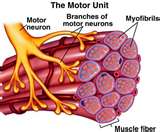 What is a motor unit?
Motor neuron and the fibres it stimulates
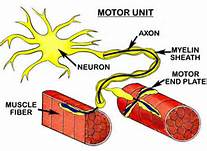 Size of motor units
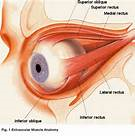 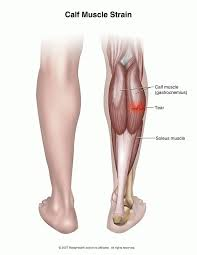 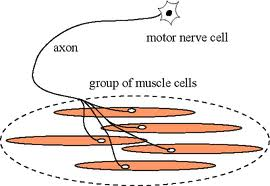 All or None Law
Each fibre within a motor unit either contracts or not!
A minimum amount of stimulation is required to start a muscular contraction.
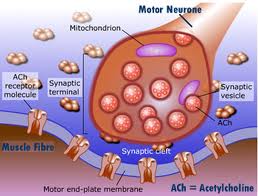 What influences the strength of contraction?
Number of motor units recruited by the brain

Frequency at which the impulse arrives at the muscle

Wave and spatial summation
Gradation of Contraction
Recruitment- bigger number of motor units recruited the bigger and stronger the contraction. Multiple unit summation
Frequency- greater the frequency of stimulation the greater the tension developed. Spatial and wave summation…
Timing- if all of the motor units contract at the same time, max force can be applied
Fast twitch units- more force tan slow twitch